Μεθοδολογία κοινωνικής και εκπαιδευτικής έρευνας5η διάλεξη
Ακαδημαϊκό έτος 2018-2019
Οδηγίες υποχρεωτικής εργασίας
Οι εργασίες θα πρέπει να βασίζονται στην εκπόνηση εμπειρικής έρευνας (συλλογή δεδομένων) από τους ίδιους τους φοιτητές.
Οι εργασίες είναι ομαδικές (2-3 άτομα ανά ομάδα). Διαφοροποιήσεις στον αριθμό των ατόμων είναι εφικτές ύστερα από συνεννόηση με τον διδάσκοντα.
Το θέμα της εργασίας επιλέγεται από τους ίδιους τους φοιτητές σε συνεννόηση με τον διδάσκοντα (δια ζώσης ή μεσω email: ch.koutsamp@uop.gr).
Οι εργασίες θα πρέπει να παραδοθούν έως το τέλος του εξαμήνου (η καταληκτική ημερομηνία θα ανακοινωθεί στο eclass του μαθήματος).
Οδηγίες υποχρεωτικής εργασίας
Οι εργασίες θα πρέπει να κυμαίνονται μεταξύ 1,500 και 2,500 λέξεων. Η γραμματοσειρά θα πρέπει να είναι Times New Roman, μέγεθος 11, Πλήρης στοίχιση κειμένου, Διάστιχο: 1.5. Οι σελίδες θα πρέπει να είναι αριθμημένες.
Οι εργασίες θα πρέπει να ελεγχθούν προσεκτικά για ορθογραφικά και γραμματικά λάθη προτού υποβληθούν.
Η λογοκλοπή θα τιμωρείται με σημαντική αφαίρεση βαθμών. Οδηγίες για την αποφυγή λογοκλοπής και τη σωστή παράθεση των πηγών βρίσκονται στη δεύτερη διάλεξη του μαθήματος (eclass).
Στάδια διεξαγωγής της έρευνας
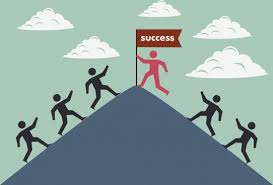 Συγκέντρωση δεδομένων
Συγκέντρωση δεδομένων
Ποιους θα μελετήσουμε;
Έχουμε εξασφαλίσει άδεια;
Τι πληροφορίες χρειάζεται να συγκεντρώσουμε;
Πως θα συλλέξουμε τα δεδομένα;
Ποιους θα μελετήσουμε;
Το πρώτο βήμα στη συγκέντρωση των δεδομένων είναι ο προσδιορισμός των συμμετεχόντων στην έρευνα.
Προκύπτει από το ερευνητικό ερώτημα.
Ποιους ή τι θέλουμε να μελετήσουμε;
Μεμονωμένα άτομα ή οργανισμούς;
Μαθητές, φοιτητές, γονείς, εκπαιδευτικούς, ευάλωτες ομάδες, σχολεία, κτλ.
Σε ποιο επίπεδο συγκεντρώνονται τα δεδομένα;
Άτομο
Οικογένεια
Σχολική μονάδα
Περιφέρεια
Η μονάδα ανάλυσης 
(unit of analysis)
Καθορισμός του πληθυσμού και δείγματος
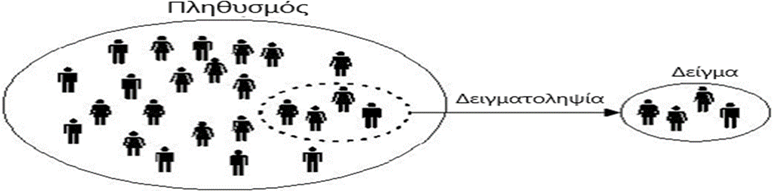 Όροι κλειδιά: πληθυσμός, δείγμα, αντιπροσωπευτικότητα του δείγματος
Δύο βασικά ερωτήματα
Πόσο θα είναι το μέγεθος του δείγματος;
Πώς θα επιλεγεί το δείγμα;

Σε κάποιες έρευνες το μέγεθος του δείγματος δίνεται εκ των προτέρων (πχ. Έρευνες της Ελληνικής Στατιστικής Υπηρεσίας ΕΛ. ΣΤΑΤ) και ο ερευνητής ενδιαφέρεται μόνο για τον τρόπο επιλογής του.
Μέγεθος δείγματος
Το μέγεθος του δείγματος ποικίλει στην ποσοτική ανάλυση καθώς εξαρτάται από διάφορους παράγοντες (πχ. το μέγεθος του πληθυσμού).
Γενικά, κυμαίνεται από 50-1000 παρατηρήσεις (κοινωνική/εκπαιδευτική έρευνα).
Παράγοντες που καθορίζουν το δείγμα: μέγεθος του πληθυσμού, ετερογένεια πληθυσμού, πρόσβαση, διαθέσιμοι πόροι, αριθμός μεταβλητών.
Μαθηματικοί τύποι για τον αντικειμενικό υπολογισμό του μεγέθους τους δείγματος.
Προσπάθεια περιορισμού του σφάλματος δειγματοληψίας.
[Speaker Notes: Επιλέγουμε τεχνική με γνώμονα: την επιθυμητή ακρίβεια των αποτελεσμάτων, τα χαρακτηριστικά του πληθυσμού που μας ενδιαφέρει, τη διαθεσιμότητα των συμμετεχόντων και τους περιορισμούς κόστους/χρόνου.]
Δειγματοληψία με πιθανότητα
Κάθε στοιχείο του πληθυσμού έχει μια προκαθορισμένη πιθανότητα να επιλεγεί στο δείγμα.
Η χρήση μεθόδων επαγωγικής στατιστικής μας επιτρέπει την εξαγωγή γενικεύσεων για τον πληθυσμό.
Βασικές τεχνικές:
Απλή τυχαία δειγματοληψία (τυχαία επιλογή από λίστα).
Δειγματοληψία κατά στρώματα (Ο πληθυσμός χωρίζεται σε στρώματα. Στη συνέχεια ανεξάρτητα δείγματα συλλέγονται από κάθε στρώμα).
Δειγματοληψία κατά συστάδες (Ο πληθυσμός διακρίνεται σε ομάδες και ένας αριθμός ομάδων επιλέγεται στο δείγμα).
[Speaker Notes: Παράδειγμα με δημοτολόγιο. Αντίθετο παράδειγμα: ερωτηματολόγια που διανέμουμε σε έναν πολυσύχναστο δρόμο;]
Δειγματοληψία χωρις πιθανότητα
Δεν ενδιαφερόμαστε για τη γενίκευση των αποτελεσμάτων αλλά για τη μελέτη μίας συγκεκριμένης ομάδας.
Αν και κάποιες πολύ προσεκτικές γενικεύσεις είναι εφικτές υπό όρους.
Δύο βασικές τεχνικές:
Βολική δειγματοληψία (επιλογή διαθέσιμων/πρόθυμων ατόμων).
Δειγματοληψία χιονοστιβάδας (εντοπίζουμε άτομα με τα επιθυμητά χαρακτηριστικά και τους ζητάμε να μας υποδείξουν παρόμοια άτομα).
Τι άδειες θα χρειαστούμε;
Πολλές φορές θα χρειαστεί η εξασφάλιση άδειας για τη συλλογή δεδομένων από:
 Φορείς – οργανισμούς
 Συμμετέχοντες – ομάδα συμμετεχόντων
Συνήθως ζητάμε επίσημα άδεια μέσω επιστολής που αναφέρεται:
 Σκοπός της μελέτης, χρονικό διάστημα, διευκρινήσεις, τυχόν ηθικά ζητήματα, κτλ.
Τι πληροφορίες θα χρειαστούμε;
Προσδιορισμός μεταβλητών
 Προκύπτουν από τα ερευνητικά ερωτήματα.
Αφού προσδιοριστούν οι μεταβλητές που χρειαζόμαστε, θα πρέπει να μετρηθούν.
Λειτουργικοί ορισμοί των μεταβλητών.
Προσδιορίζουν τον τρόπο με τον οποίο θα μετρηθεί μία μεταβλητή.
Συνήθως τα δεδομένα αφορούν απόδοση, στάσεις ή αντικειμενικές παρατηρήσεις.
Παραδείγματαλειτουργικών ορισμών
Μεταβλητή: Εκπαίδευση του ατόμου
Λειτουργικός Ορισμός: Βαθμίδα εκπαίδευσης που έχει ολοκληρώσει το άτομο την ημερομηνία της συμπλήρωσης του ερωτηματολογίου.
Μεταβλητή: Οικονομική ευημερία
Λειτουργικός Ορισμός: Ετήσιο κατά κεφαλήν καθαρό οικογενειακό εισόδημα.
Τι εργαλεία χρειαζόμαστε για να συγκεντρώσουμε τα δεδομένα;
Η συγκέντρωση δεδομένων πάντα απαιτεί τη χρήση ενός εργαλείου.
Ένα εργαλείο (instrument) είναι ένα όργανο μέτρησης, παρατήρησης ή τεκμηρίωσης ποσοτικών δεδομένων όπως:
Ερωτηματολόγιο, τεστ, φύλλο καταμέτρησης, ημερολόγιο, κτλ.
Συνήθως η κοινωνική/εκπαιδευτική έρευνα διεξάγεται με τη χρήση ερωτηματολογίων.
Το ερωτηματολόγιο
Το ερωτηματολόγιο
To ερωτηματολόγιο είναι ένα ερευνητικό εργαλείο που αποτελείται από ομάδα ερωτήσεων με σκοπό να αποσπάσει πληροφορίες από τους συμμετέχοντες στην έρευνα.
Παράδειγμα: (για να εμφανιστεί το ερωτηματολόγιο: δεξί κλικ =>  document object => άνοιγμα)
Κατασκευή ερωτηματολογίου
Το ερωτηματολόγιο αποτελεί το βασικό ερευνητικό εργαλείο σε κάθε ποσοτική έρευνα.
Συλλέγονται γρήγορα και με σχετικά μικρό κόστος μεγάλος όγκος δεδομένων.
Παρόλα αυτά η κατασκευή των ερωτηματολογίων ακολουθεί ορισμένους κανόνες για την εγκυρότερη καταγραφή των ερευνητικών δεδομένων. 
Σε αντίθετη περίπτωση ο ερευνητής συλλέγει δεδομένα χαμηλής ποιότητας.
Τι μπορεί να πάει στραβά;
Οι ερωτώμενοι:
δεν θυμούνται την πληροφορία που τους ζητάμε,
δεν γνωρίζουν την πληροφορία που τους ζητάμε,
δίνουν ψευδείς απαντήσεις.
απαντούν στην τύχη και δίχως προσοχή.
Ορισμένες καλές πρακτικές κατασκευής ερωτηματολογίου
Γενικά το ερωτηματολόγιο πρέπει να : 

Έχει καλαίσθητη εξωτερική εμφάνιση.
Είναι σύντομο. Ο χρόνος συμπλήρωσης να μην ξεπερνά τα 10-15 λεπτά. 
Ξεκινά με μία εισαγωγική σελίδα που εξηγεί το σκοπό της έρευνας.
Θεωρεί ότι όλοι οι ερωτώμενοι έχουν το ίδιο ελάχιστο επίπεδο γνώσης επί του θέματος.  
Έχει ελεγχθεί μέσω μίας μικρής δοκιμαστικής-πιλοτικής έρευνας (pilot run).
Έχει σε έντονη γραφή (bold) τις (λίγες αλλά σημαντικές) οδηγίες συμπλήρωσης.
Αρχή ερωτηματολογίου
Στην αρχή του ερωτηματολογίου θα πρέπει να υπάρχει ένα σύντομο εισαγωγικό γράμμα που θα καλύπτει τα ακόλουθα σημεία:

Τίτλος και σκοπός της έρευνας
Ταυτότητα του ερευνητή
Πως έγινε η επιλογή του ερωτώμενου
Δήλωση και εγγύηση για εμπιστευτικότητα
Εθελοντική συμμετοχή στη συμπλήρωση του ερωτηματολογίου

Σε περίπτωση τηλεφωνικής ή ηλεκτρονικής συμπλήρωσης του ερωτηματολογίου, τα παραπάνω σημεία θα καλύπτονται με τον αντίστοιχο τρόπο.
Δομή ερωτηματολογίου
Μετά την αρχική σελίδα, το ερωτηματολόγιο θα αναπτυχθεί με βάση τις παραπάνω κατευθύνσεις:
Ξεκινήστε με τις εύκολες στη συμπλήρωση ερωτήσεις ώστε να μη δυσκολέψετε τον ερωτώμενο. Συνήθως αυτό γίνεται μέσω των δημογραφικών ερωτήσεων. 
Στη συνέχεια επικεντρωθείτε στους βασικούς ερευνητικούς άξονες χωρίς να ρωτάτε πληροφορίες που δεν αποτελούν μέρος της έρευνας. Για παράδειγμα, αν δεν ενδιαφέρουν διαφορές ανά φύλο, τότε δεν έχει νόημα η καταγραφή του φύλου.
Για κάθε ερευνητικό άξονα θα πρέπει να υπάρχει ένα συγκεκριμένο σετ ερωτήσεων χωρίς επικαλύψεις μεταξύ τους.
Ερωτήσεις-κλίμακες
Συχνά στα ερωτηματολόγια οι ερευνητές επιθυμούν να καταγράψουν τα ιδιαίτερα χαρακτηριστικά/στάσεις των ερωτώμενων. 
Αυτά είναι αρκετά υποκειμενικά και δύσκολο να ποσοτικοποιηθούν. Παρουσιάζουν όμως ερευνητικό ενδιαφέρον!
Τέτοια παραδείγματα είναι, η αυτοεκτίμηση, η φοβία σχετικά με ΤΠΕ, διάφορα ψυχολογικά χαρακτηριστικά (πχ κίνητρα).
Πολλοί επιστήμονες (ειδικά στο χώρο της ψυχολογίας) έχουν αναπτύξει ομάδες ερωτήσεων που καταγράφουν αυτά τα χαρακτηριστικά. 
Οι συγκεκριμένες ομάδες ερωτήσεων αναφέρονται κυρίως ως κλίμακες (scales) και οι επιμέρους ερωτήσεις των κλιμάκων ως στοιχεία (αν και ο αγγλικός όρος, items, είναι πιο διαδεδομένος).
Κλίμακες Likert
Οι κλίμακες Likert χρησιμοποιούνται κατά κόρον στην εμπειρική έρευνα.
Προτάθηκαν από τον Αμερικανό ψυχολόγο Rensis Likert το 1932.
Οι συμμετέχοντες στην έρευνα απαντώντας σε ένα στοιχείο Likert δηλώνουν το βαθμό συμφωνίας ή διαφωνίας τους σε μια συμμετρική κλίμακα διαφωνίας-συμφωνίας.
Έτσι, η κλίμακα μετράει την ένταση των συναισθημάτων για μια δεδομένη ερώτηση (item).
Παράδειγμα στοιχείου Likert
Συμμετρία
Κλίμακες Likert
H κλίμακα Likert είναι διπολική. Δηλαδή μετράει τις θετικές ή αρνητικές στάσεις απέναντι σε μία δήλωση.
Ορισμένες φορές οι ερευνητές αφαιρούν τη μεσαία επιλογή (ούτε συμφωνώ ούτε διαφωνώ) προκειμένου να αναγκάσουν τον συμμετέχοντα «να πάρει θέση».
Forced choice method.
Ένα κλασσικό παράδειγμα Likert scale είναι η κλίμακα αυτοεκτίμησης του Rosenberg.
Άλλα είδη κλιμάκων
Υπάρχουν και άλλα είδη κλιμάκων όπως η παρακάτω (semantic differential scale) όπου ο ερωτώμενος επιλέγει μεταξύ 2 άκρων.
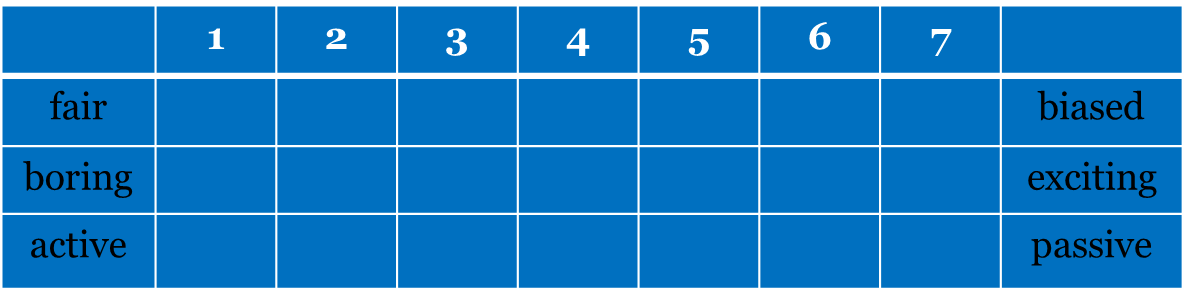 Μπορώ να χρησιμοποιήσω ερωτηματολόγιο προηγούμενων ερευνών;
Ναι, αρκεί να αναφέρουμε ρητά τους αρχικούς ερευνητές.
Αρκετά πλεονεκτήματα:
Τα ερωτηματολόγια έχουν ήδη ελεγχθεί για την εγκυρότητα και την αξιοπιστία τους.
Συγκρίσιμα ευρήματα από διαφορετικό χρόνο και τόπο έρευνας.
Ειδικά η ανάπτυξη κλιμάκων είναι δύσκολη ερευνητική διαδικασία που απαιτεί καλή γνώση και δοκιμές.